Workshop guide
Facilitator: 
Read notes to prepare. See English file. 
Amend slides if needed.
Ready the family-facing materials.
Display slide 2 as families arrive.
Let’s Talk Character Traits
Hãy nói về đặc điểm nhân vật
Chương trình buổi học
Chào mừng
Hướng dẫn cách đọc
"Mình đã học 
được cách thêm vào những chữ khó!"
Giờ thực hành
Suy ngẫm & cập nhật
Hướng dẫn buổi học
Chuẩn bị.
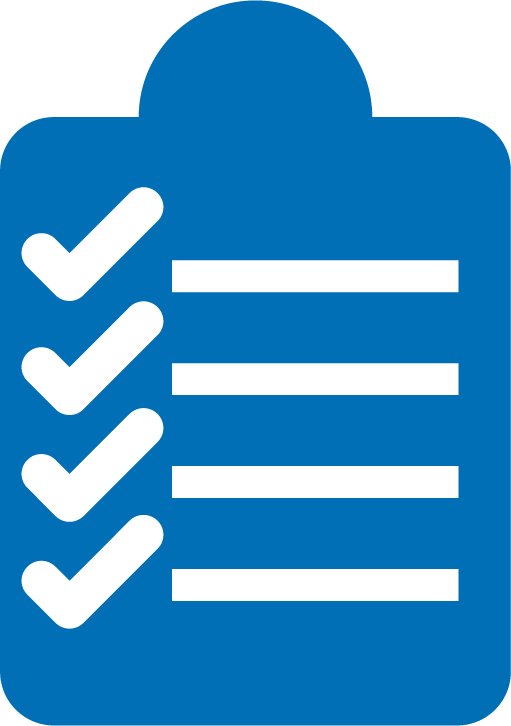 Có mặt.
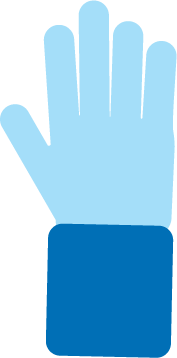 Hãy tỏ ra lịch sự
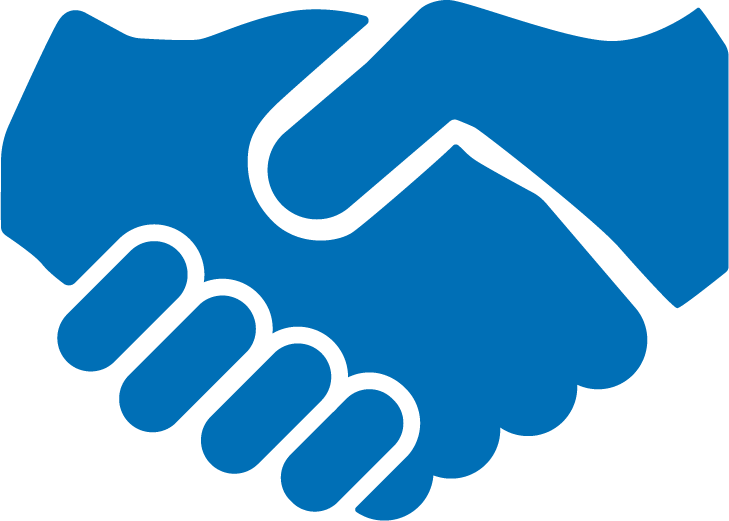 Hỏi những thắc mắc.
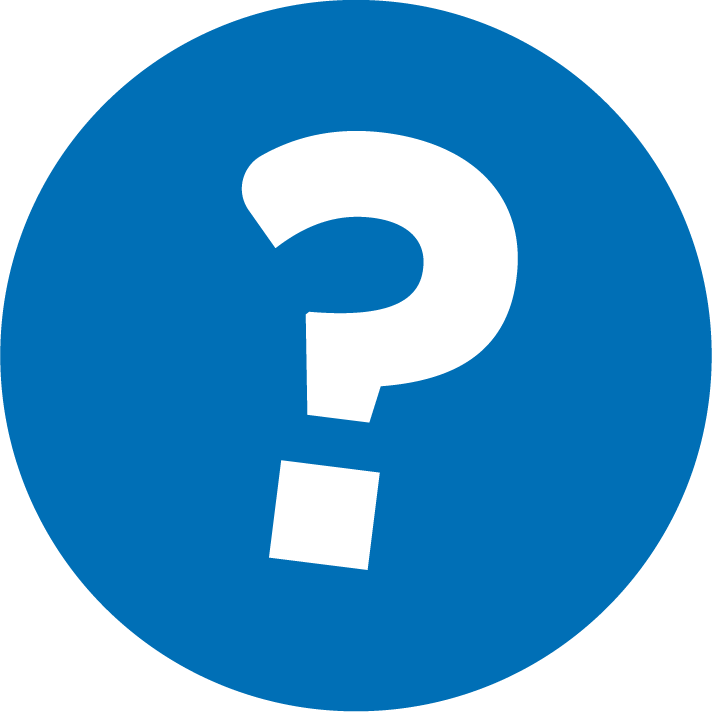 Hãy nói về đặc điểm nhân vật
1
Xem lại các đặc điểm nhân vật.
Xác định những đặc điểm con thấy ở một nhân vật.
2
Đưa ra ví dụ về những gì nhân vật nói hoặc làm.
3
Các nhân vật rất quan trọng để thưởng thức và hiểu được câu chuyện của chúng ta.
Kiểm tra thuật ngữ về khả năng đọc viết
Một từ mô tả phẩm chất cụ thể của một nhân vật
Đặc điểm
Xem lại các đặc điểm chung
nhút nhát
chăm chỉ
chịu trách nhiệm
bệnh nhân
cẩu thả
tốt bụng
vui tươi
dũng mãnh
gắt gỏng
nghịch ngợm
bướng bỉnh
sợ hãi
sáng tạo
lười biếng
Quý vị thảo luận với trẻ về những đặc điểm tính cách nào khác?
Chính xác (một ví dụ)
Tìm các ví dụ trong sách sẽ giúp trẻ hiểu chính xác hơn.
Hãy xác định một số đặc điểm nhân vật
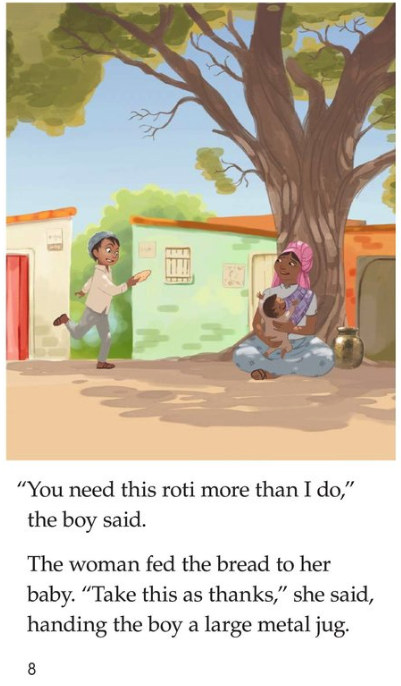 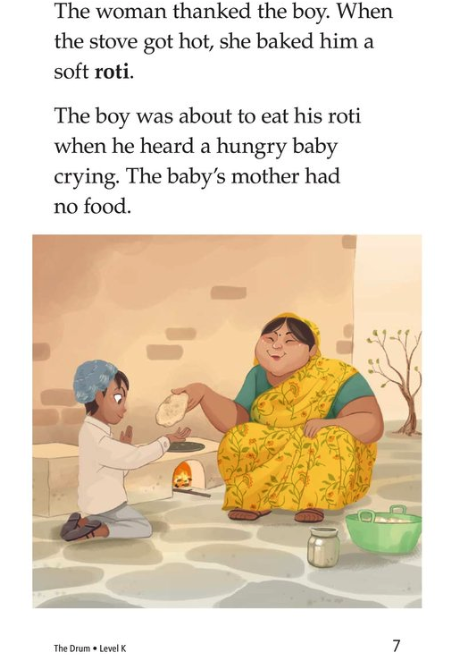 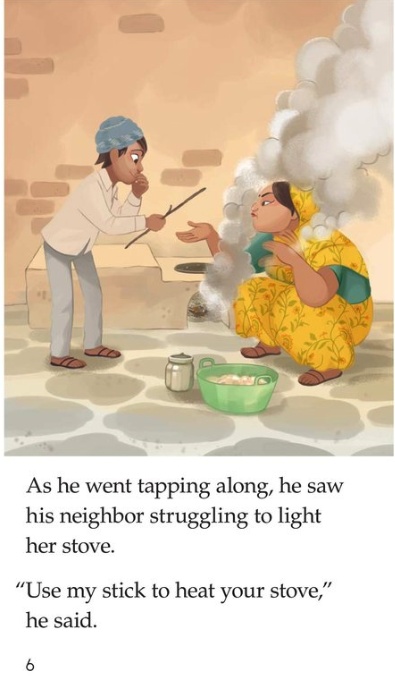 Thử nào! Xác định các đặc điểm và cho ví dụ
Mẹo và thủ thuật
Nếu là một cuốn sách ngắn, hãy viết ở cuối cuốn sách.

Nếu dài hơn, hãy viết ở cuối chương hoặc phần.
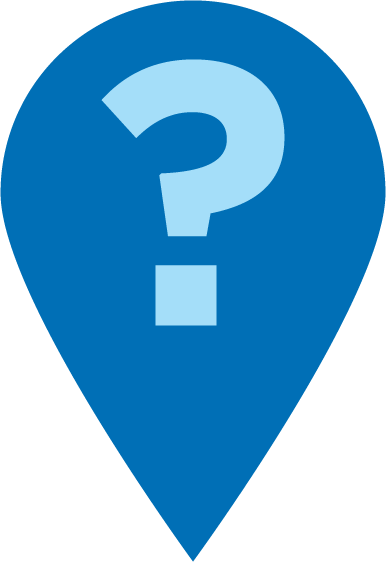 Bây giờ chúng ta đã đọc một chút về nhân vật này, con sẽ mô tả họ như thế nào?

Làm sao con biết được? Nhân vật đã nói hoặc làm gì?
Đọc sách = trò chuyện (K-1)
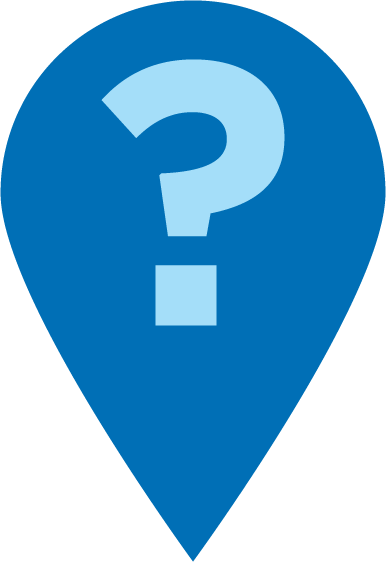 Đặc điểm nhân vật là gì? Một ví dụ sẽ được xác định. Con có thể nghĩ ra một ví dụ khác không?
Nhân vật đã làm gì khi (sự kiện)?
Con sẽ dùng từ gì để mô tả nhân vật này? Tại sao?
Con có thể nói gì khác về nhân vật này? Hãy nói làm sao con biết được.
Đọc sách = trò chuyện (2-3)
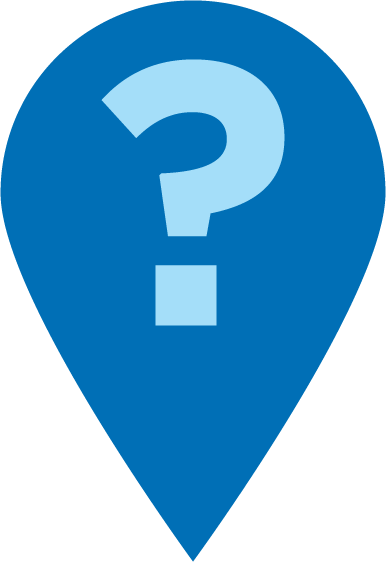 Các điểm mạnh của nhân vật này là gì? Còn điểm yếu? Làm sao con biết được?
Nhân vật đã LÀM hoặc NÓI gì khiến con nghĩ như vậy? Hãy cho xem trong sách.
Con có thể liên tưởng đến nhân vật này? Con có đặc điểm nào giống vậy không? Các đặc điểm đối lập? Hãy cho một ví dụ.
Gia đình đa ngôn ngữ
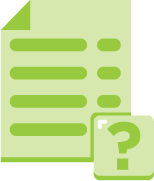 Tìm những từ hoặc nhóm chữ trong sách chứng minh cho suy nghĩ của bạn và giải thích tại sao
Thực hành cách này bằng cách sử dụng phim hoặc chương trình tv mà bạn đã biết
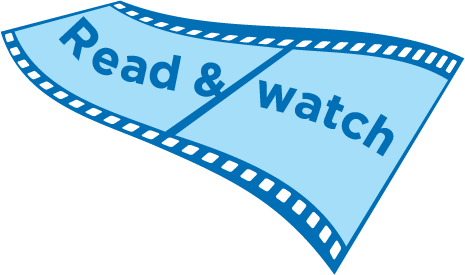 Giờ thực hành
Xem lại các đặc điểm nhân vật.
1
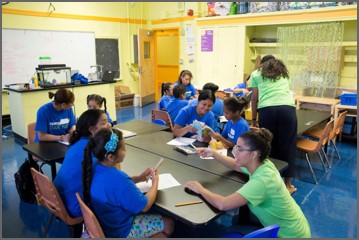 Gọi cô nhé nếu con có câu hỏi nào!
Xác định những đặc điểm con thấy ở một nhân vật.
2
Đưa ra ví dụ về những gì nhân vật nói hoặc làm.
3
Suy Ngẫm
Quý vị có câu hỏi nào về các mẹo đọc không?
Quay lại và trao đổi với con quý vị: Chúng ta đã sẵn sàng để thử để mẹo đọc này ở nhà chưa?
Hãy chia sẻ cách quý vị có thể sử dụng mẹo đọc này ở nhà.
Câu hỏi của quý vị sẽ giúp ích cho những người khác trong phòng!
Xin hãy đóng góp ý kiến
Nhận xét của quý vị sẽ giúp cho thời gian chúng ta cùng học tập càng hữu ích hơn!